ГОСУДАРСТВЕННЫЙ ФОНД РАЗВИТИЯ ПРОМЫШЛЕННОСТИМОСКОВСКОЙ ОБЛАСТИ
Внедрение инноваций, создание новых производств, техническое перевооружение, импортозамещение, экспорт
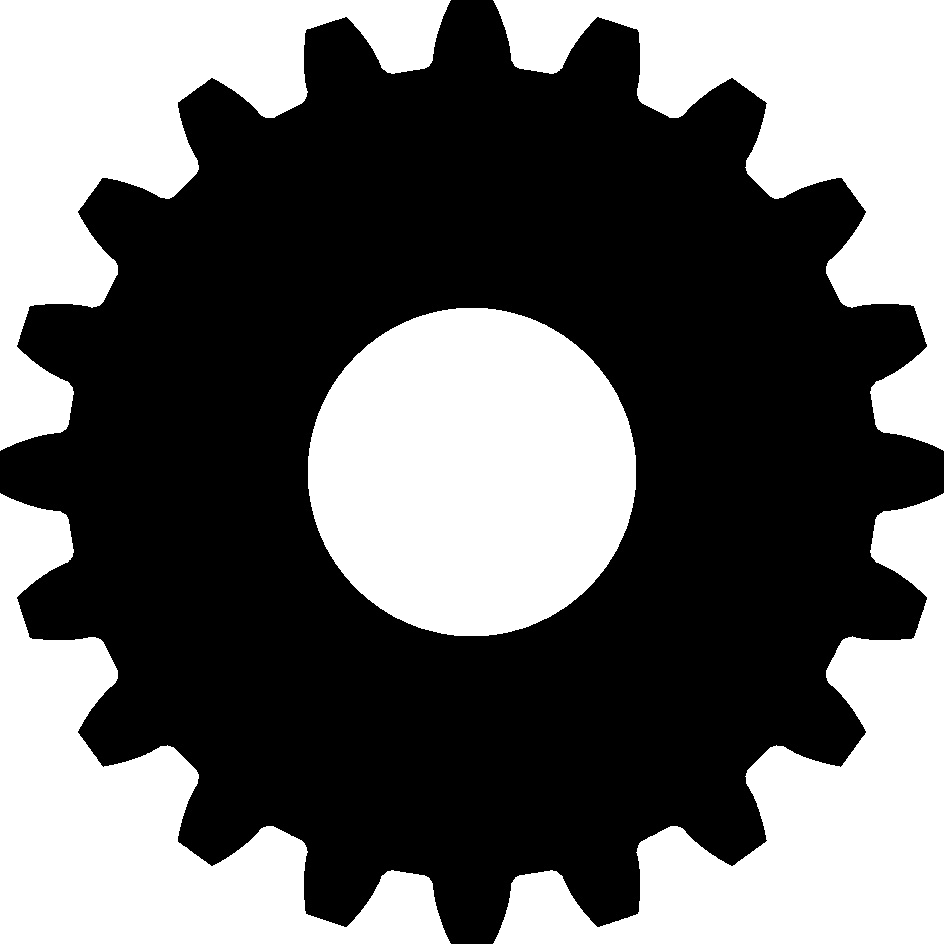 Ставка 5% годовых
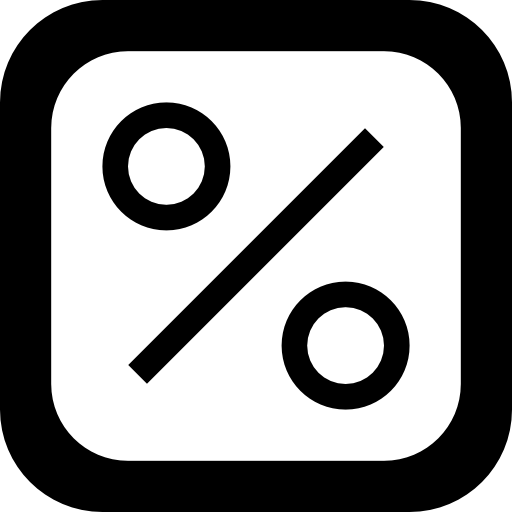 ЛЬГОТНЫЕ
ЗАЙМЫ
Срок до 5 лет
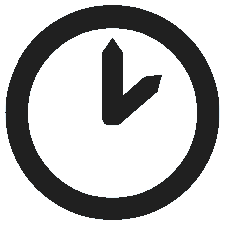 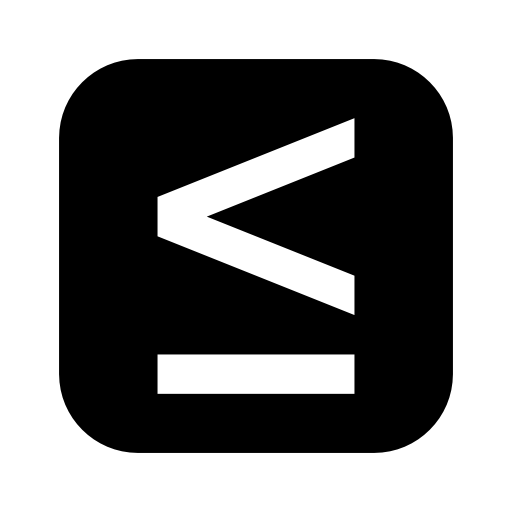 Объем
от 20 до 100 млн рублей
до 50% бюджета проекта
2
СОВМЕСТНОЕ ФИНАНСИРОВАНИЕ
279 млн рублей
Региональный бюджет (30%)
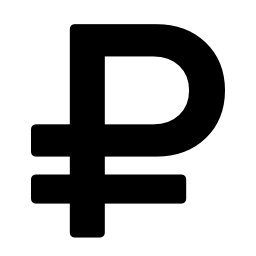 930 млн рублей
общий объем поддержки
651 млн рублей
Федеральный бюджет (70%)
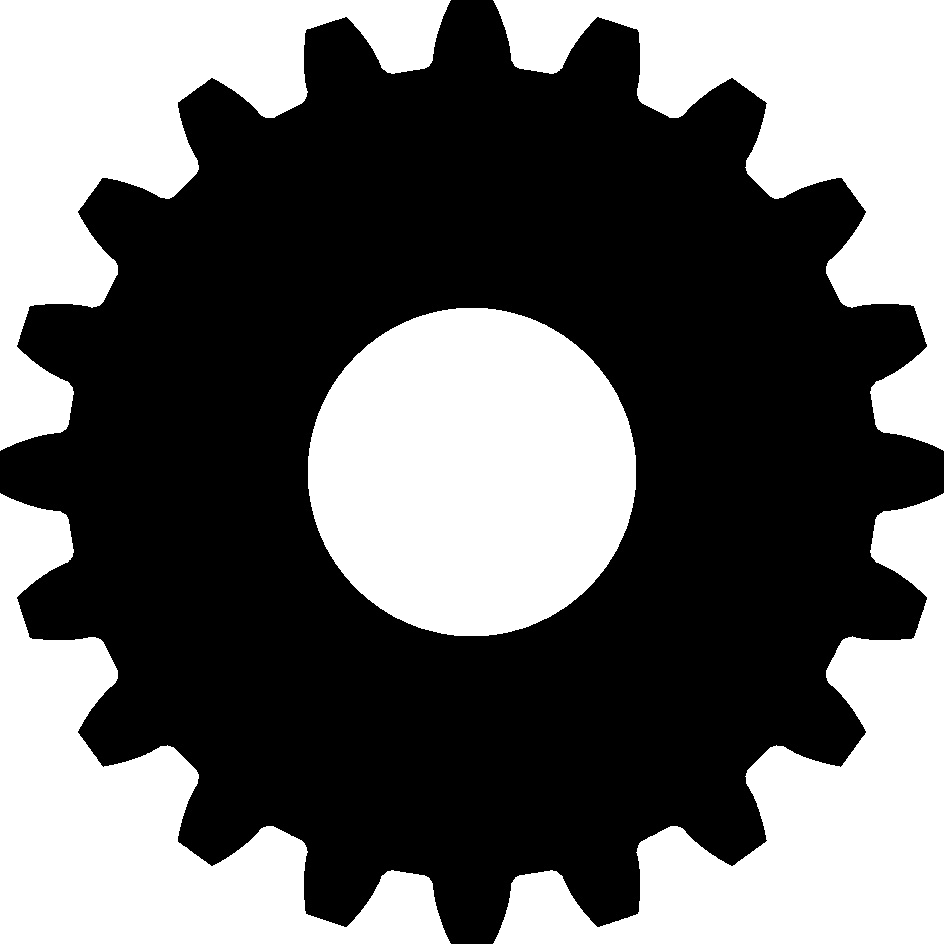 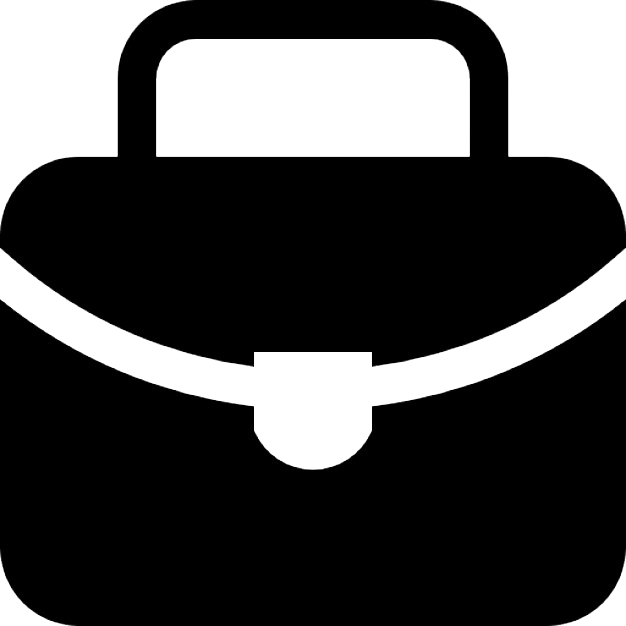 1 860 млн рублей
Инвестиции 
в основной капитал
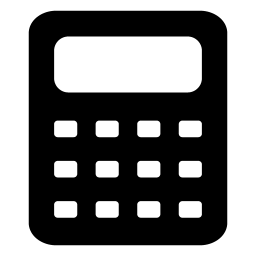 103 млн рублей
Дополнительные 
налоги в бюджет
170 новых
рабочих мест
3
КРИТЕРИИ ОТБОРА ПРОЕКТОВ
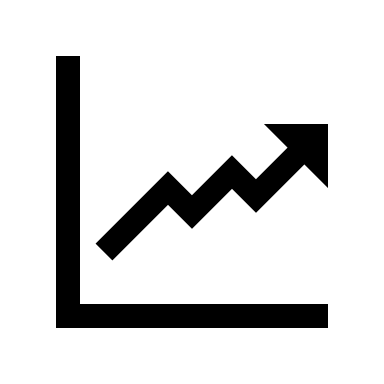 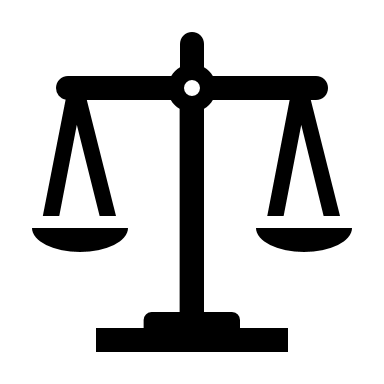 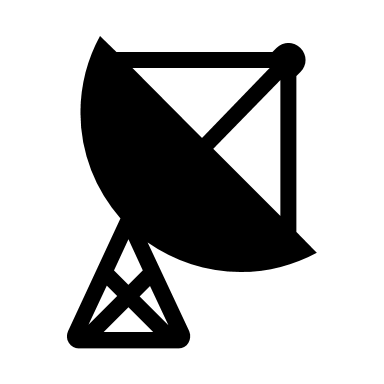 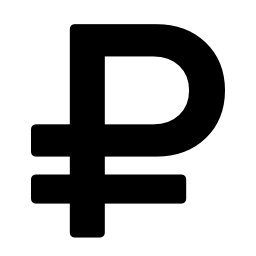 Рыночная перспективность
проекта

Потенциал
импортозамещения

Экспортный потенциал
Научно-техническая
перспективность

Соответствие принципам
наилучших доступных
технологий
Финансово-экономическая
эффективность и
устойчивость проекта

Финансовая устойчивость
Заявителя
Юридическая
состоятельность Заявителя
и участников проекта

Прозрачность схемы
реализации проекта
4
ЦЕЛЕВОЕ ИСПОЛЬЗОВАНИЕ ЗАЙМОВ
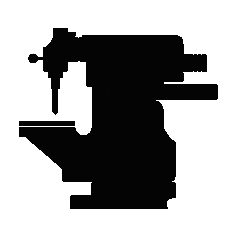 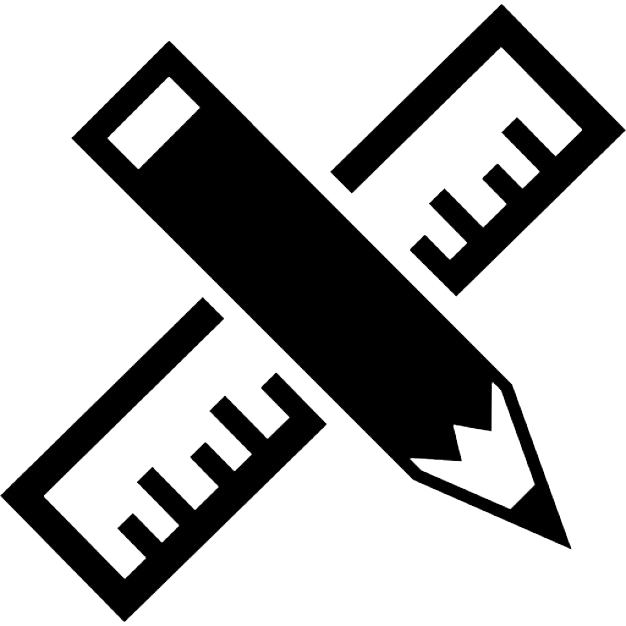 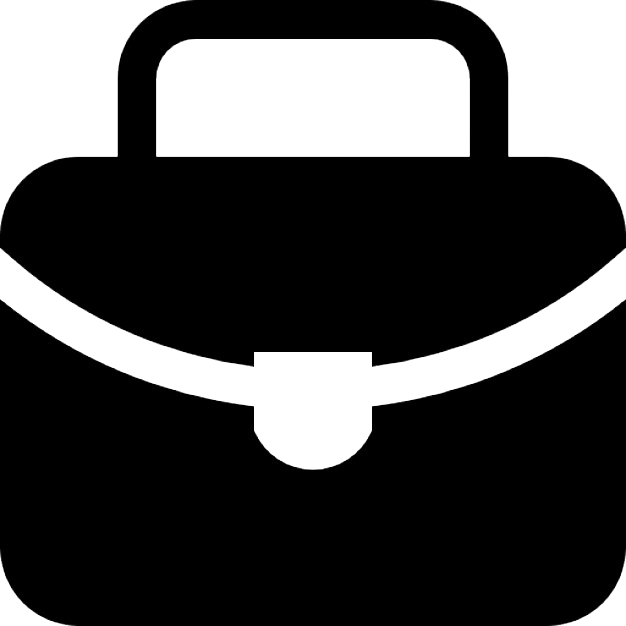 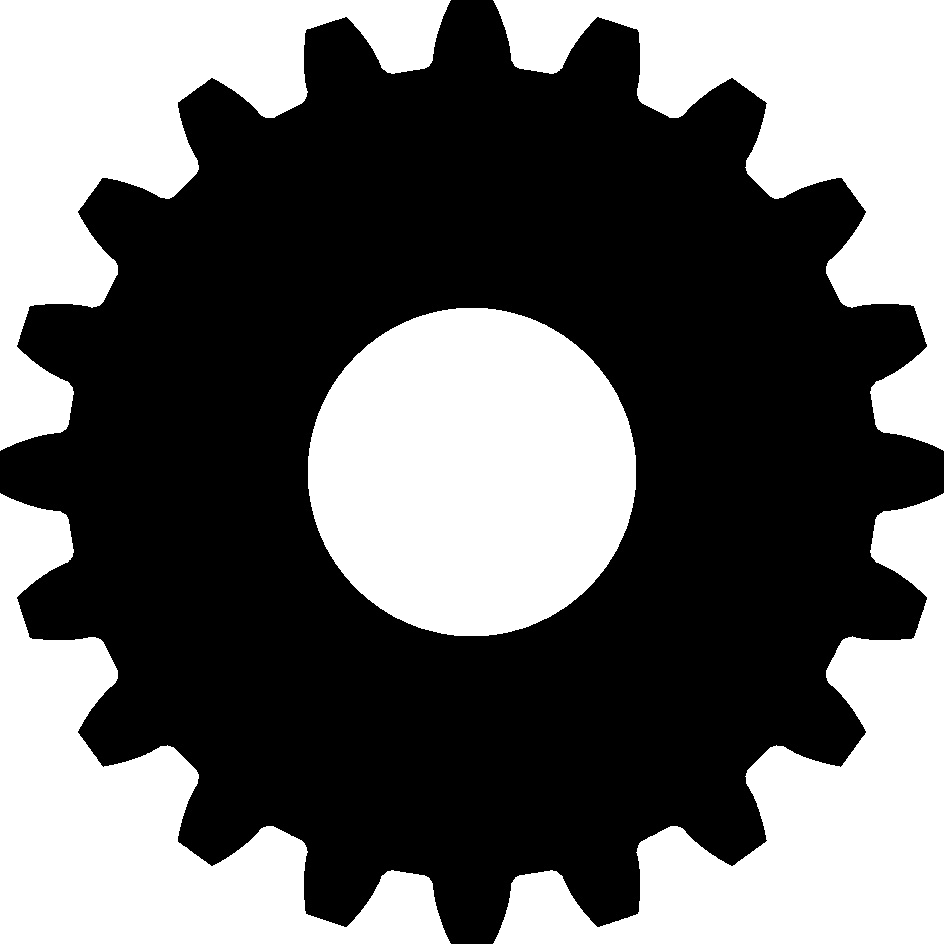 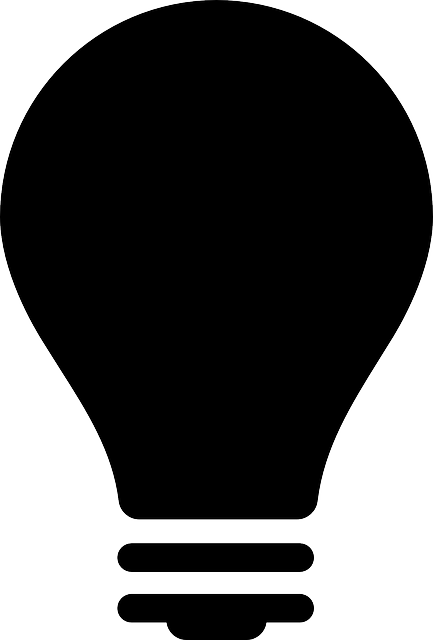 Разработка нового продукта или технологии
Опытно-конструкторские и опытно-технологические работы
Сертификация и тестирование продукта
Разработка технологических регламентов и карт
Приобретение прав
на результаты интеллектуальной деятельности
Разработка нового продукта или технологии
Разработка ТЭО
Инжиниринговые услуги
Приобретение оборудования
Инжиниринговые услуги
Монтаж и адаптация технологического оборудования
Разработка проектной документации для объектов капитального строительства и монтажа оборудования
5
ЗАЕМНЫЕ СРЕДСТВА НЕ МОГУТ БЫТЬ ИСПОЛЬЗОВАНЫ НА:
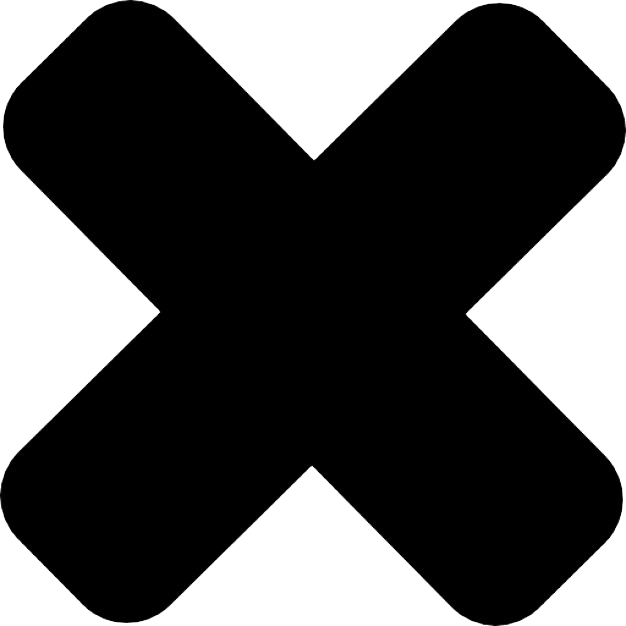 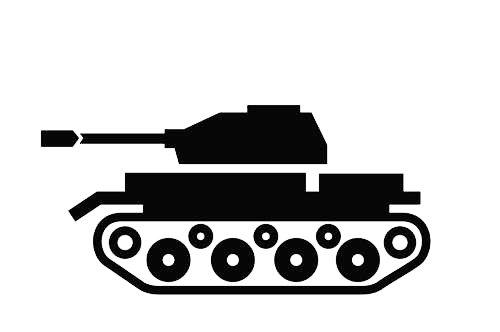 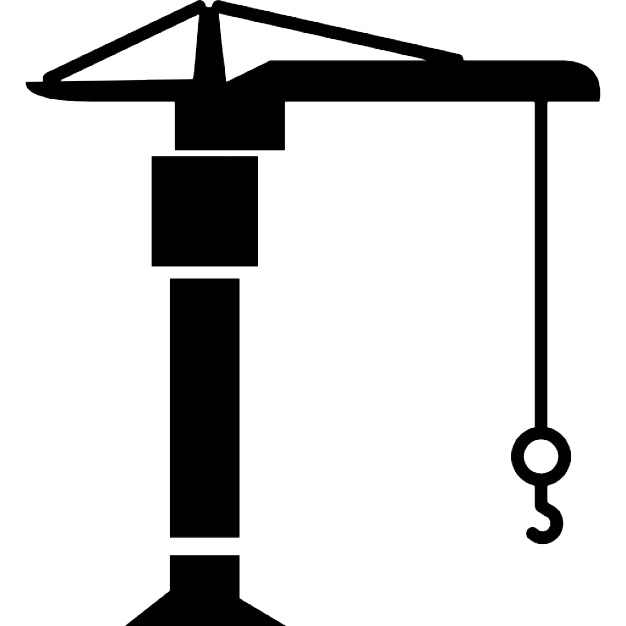 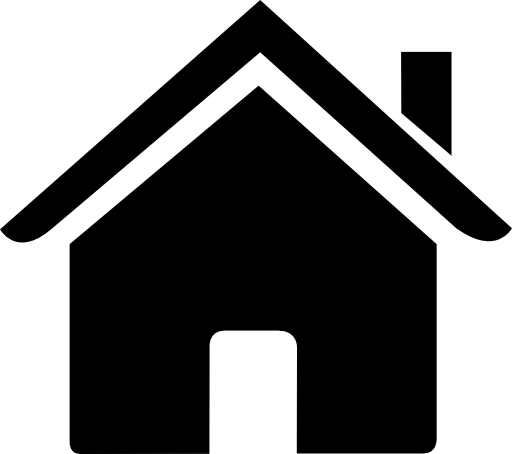 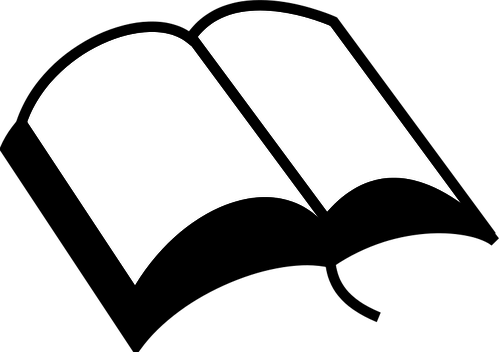 Проведение
НИР
Производство
готовой продукции военного
назначения
Строительство зданий и сооружений
Приобретение недвижимого имущества
6
ПРОЦЕСС РАССМОТРЕНИЯ ЗАЯВКИ НА ПОЛУЧЕНИЕ ЗАЙМА
В рамках программы федерального ФРП* «Проекты развития»
Экспресс-оценка
РФРП*
Комплексная экспертиза РФРП
Экспертиза
ФРП
Подписание трехстороннего договора займа
РФРП 
(40 дней)
РФРП/ФРП 
(не более 3 мес.)
РФРП 
(5 дней)
РФРП
(15 дней)
РФРП 
(5 дней)
ФРП 
(40 дней)
ФРП
(15 дней)
Входная
экспертиза
РФРП
Экспертный
совет
РФРП
Экспертный совет ФРП
РФРП – региональный фонд
ФРП – федеральный фонд
7
ОТБОР ПРОЕКТОВ
ПРЕДВАРИТЕЛЬНЫЕ ЗАЯВКИ НА ФИНАНСИРОВАНИЕ ПРОЕКТОВ
GUSEVSVL@MOSREG.RU
8
МИНИСТЕРСТВО ИНВЕСТИЦИЙ И ИННОВАЦИЙМОСКОВСКОЙ ОБЛАСТИ